Giáo án biên soạn bởi Kim Dung 0336032445 https://www.facebook.com/phamkimdung25/ . 
Chỉ được phép chia sẻ bởi chủ sở hữu.
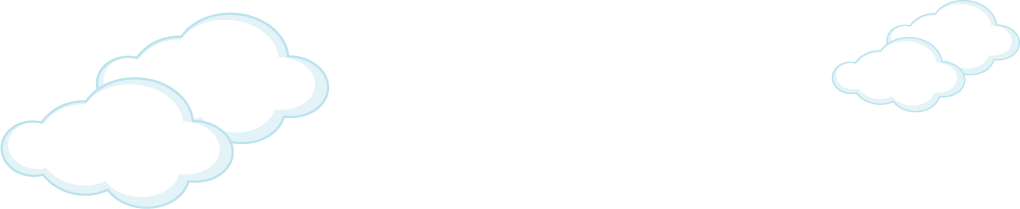 Tuần 2
Tuần 2
TRUYỀN THỐNG TRƯỜNG EM
TRUYỀN THỐNG TRƯỜNG EM
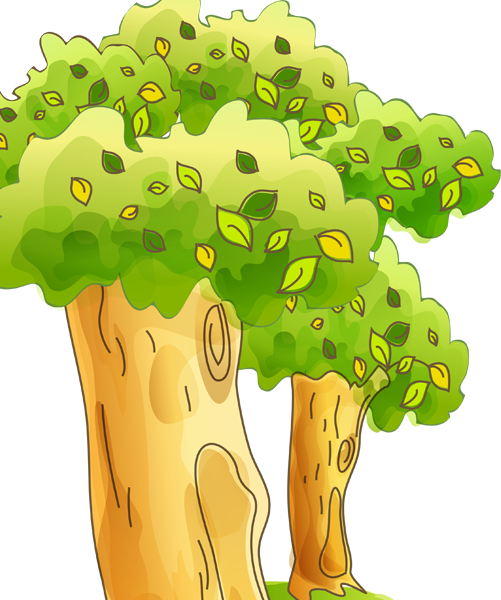 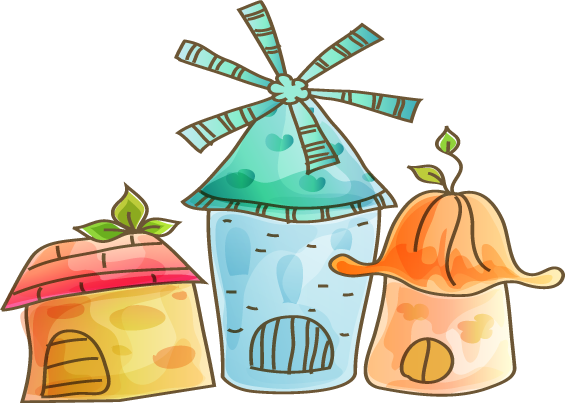 GV: PHẠM THỊ KIM DUNG
28/08/2021
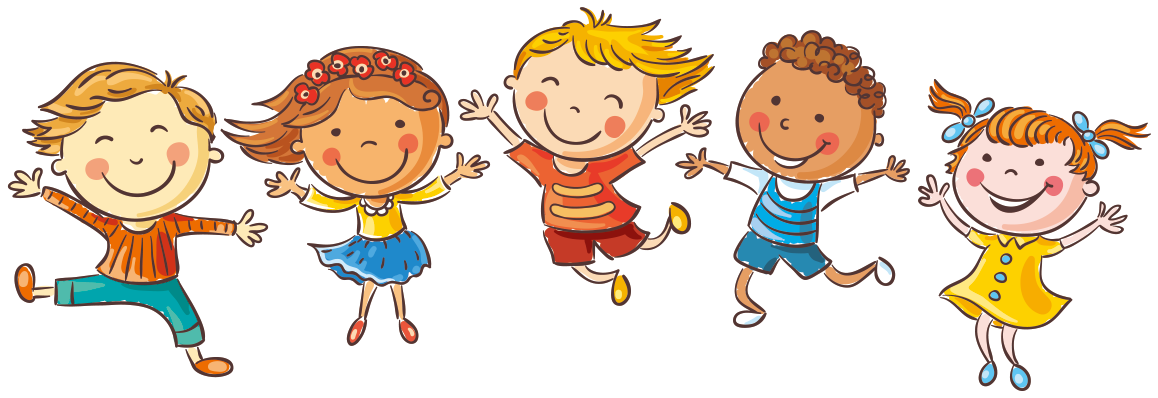 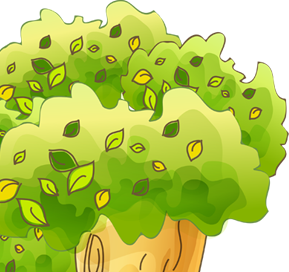 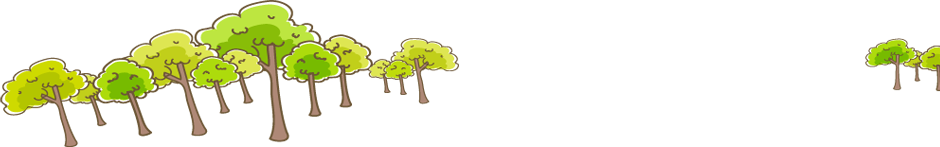 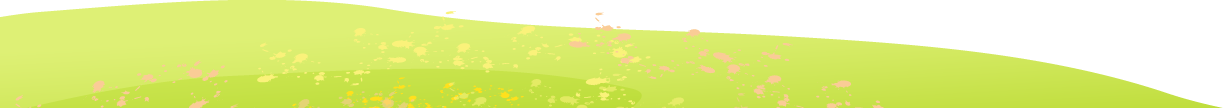 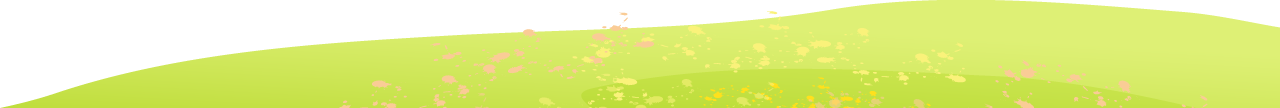 [Speaker Notes: Giáo án biên soạn bởi Kim Dung 0336032445 https://www.facebook.com/phamkimdung25/ . Chỉ được phép chia sẻ bởi chủ sở hữu.]
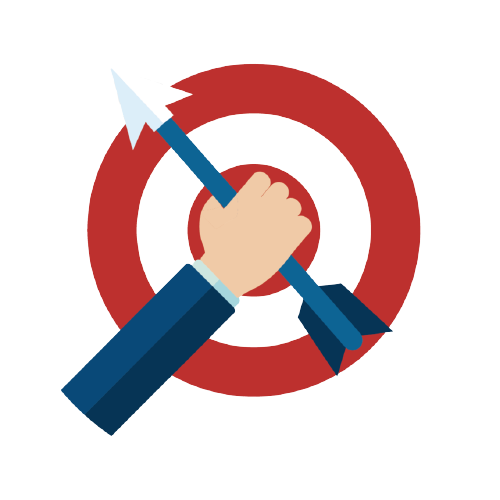 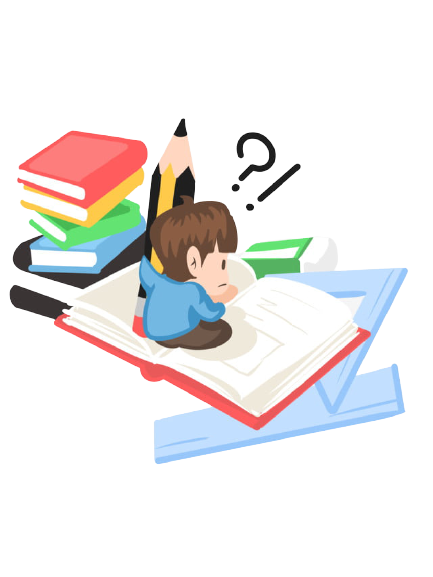 MỤC TIÊU
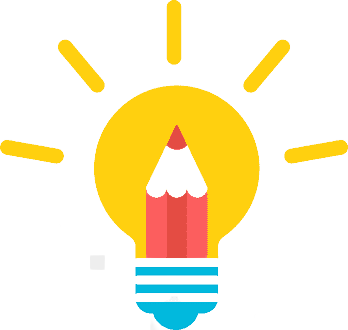 Giới thiệu được những nét nổi bật của nhà trường
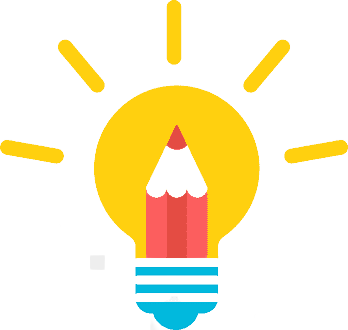 Chủ động, tự giác tham gia xây dựng truyền thống nhà trường
Chèn nhạc và video về bài hát truyền thống của nhà trường 
(nếu có) cho HS nghe/xem
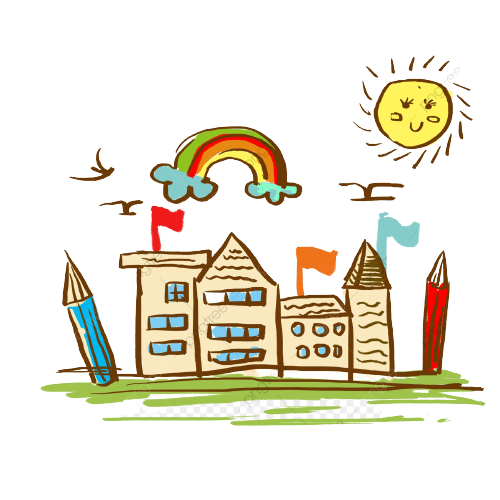 Hoạt động 1.
Tham quan phòng truyền thống của trường
Giáo án biên soạn bởi Kim Dung 0336032445 https://www.facebook.com/phamkimdung25/ . 
Chỉ được phép chia sẻ bởi chủ sở hữu.
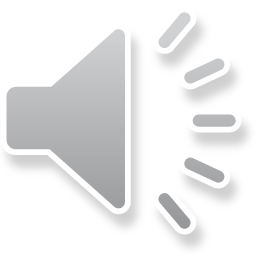 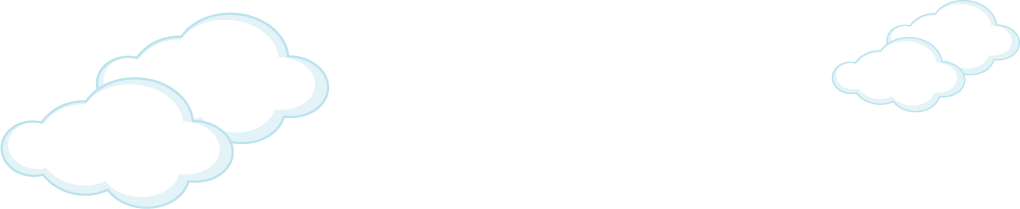 HOẠT ĐỘNG 2
Viết bài giới thiệu 
về truyền thống trường em
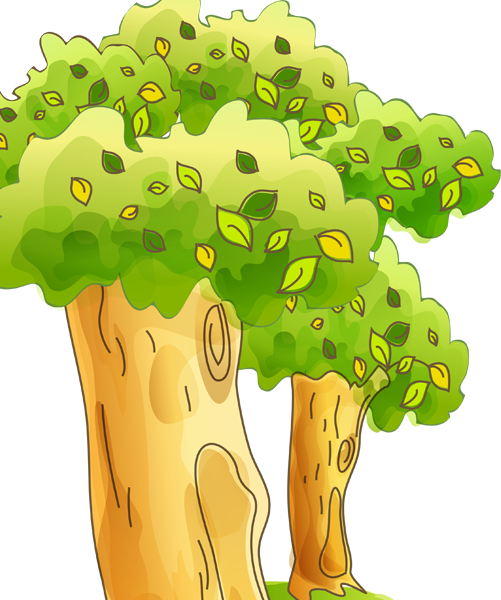 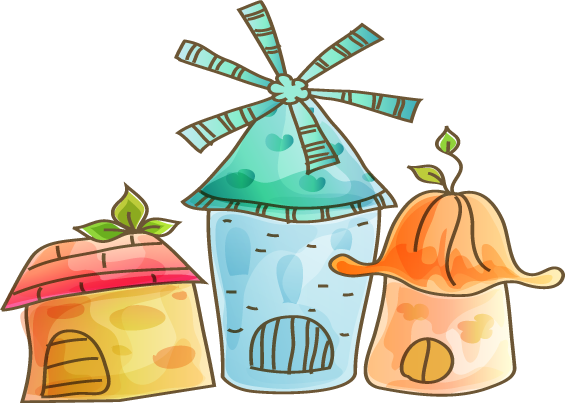 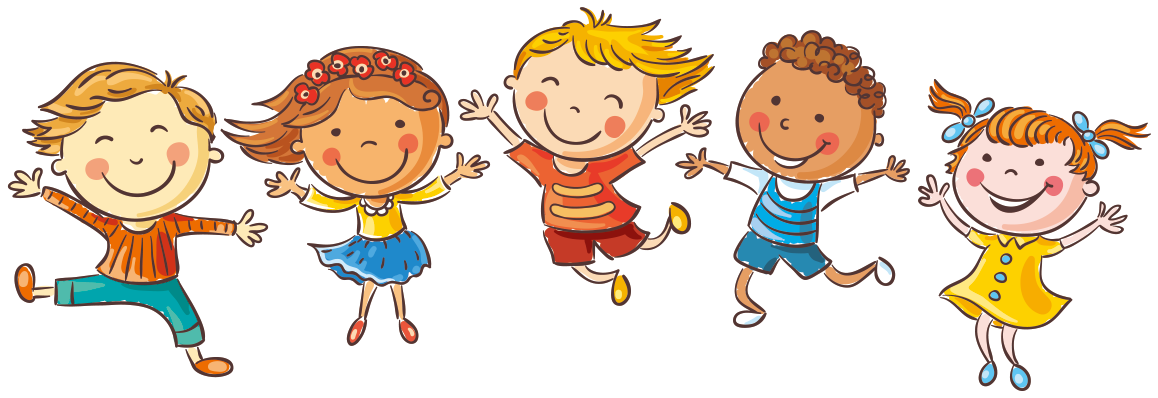 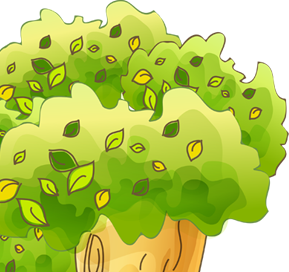 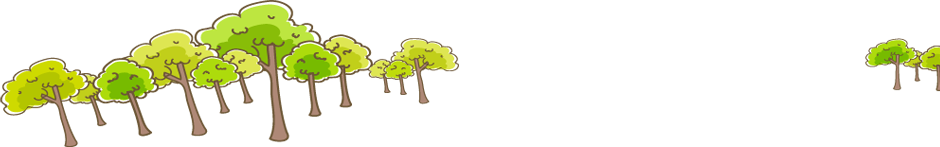 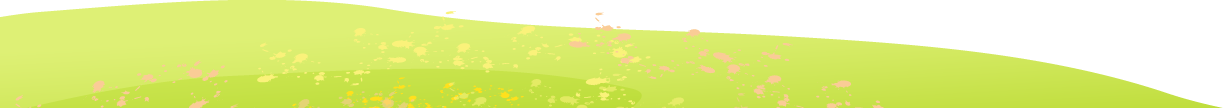 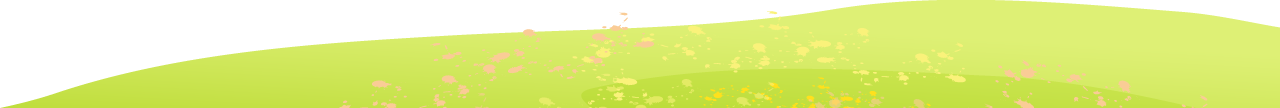 [Speaker Notes: Giáo án biên soạn bởi Kim Dung 0336032445 https://www.facebook.com/phamkimdung25/ . Chỉ được phép chia sẻ bởi chủ sở hữu.]
HOẠT ĐỘNG NHÓM
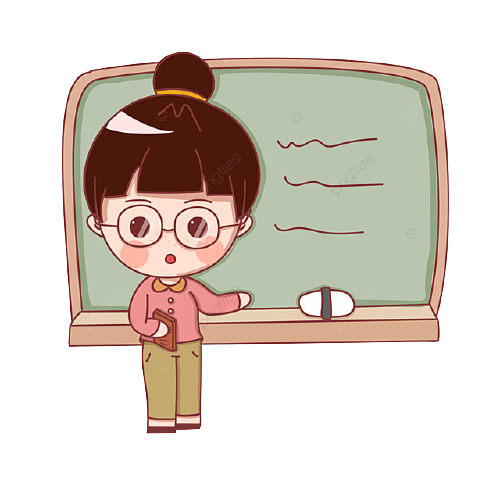 1
2
Giới thiệu về truyền thống trường em
Chia sẻ những việc em cần làm để góp phần xây dựng, phát huy truyền thống nhà trường.
THUYẾT TRÌNH
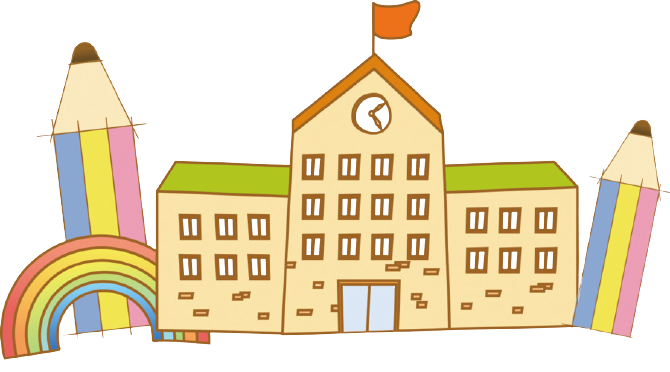 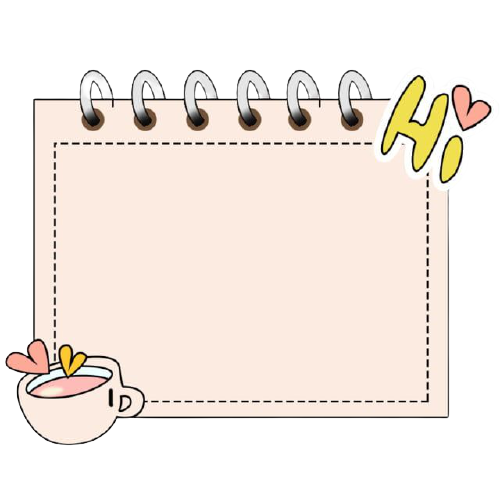 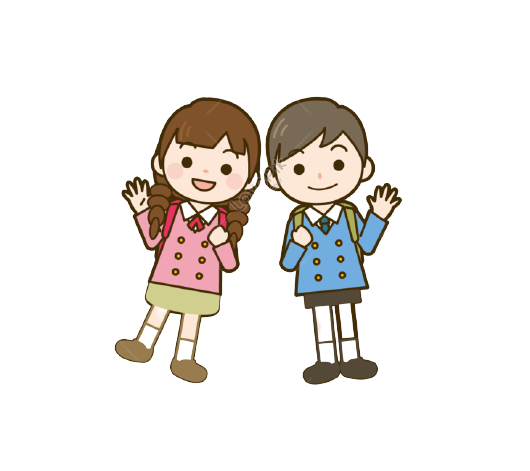 Tích cực tham gia các hoạt động góp phần xây dựng, phát huy truyền thống nhà trường bằng việc làm cụ thể như: chuyên cần học tập, kính trọng thầy cô giáo, thân thiện với bạn bè, chăm chỉ học tập, giữ vệ sinh trong lớp sạch sẽ; 	tích cực tham gia các phong trào 		của trường, lớp…
Giáo án biên soạn bởi Kim Dung 0336032445 https://www.facebook.com/phamkimdung25/ . 
Chỉ được phép chia sẻ bởi chủ sở hữu.
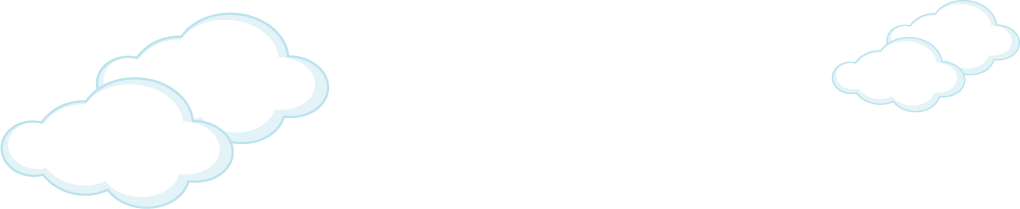 Chúc các em học tốt!
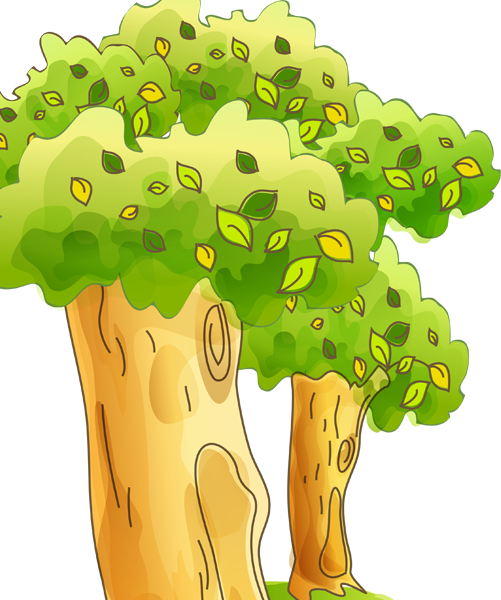 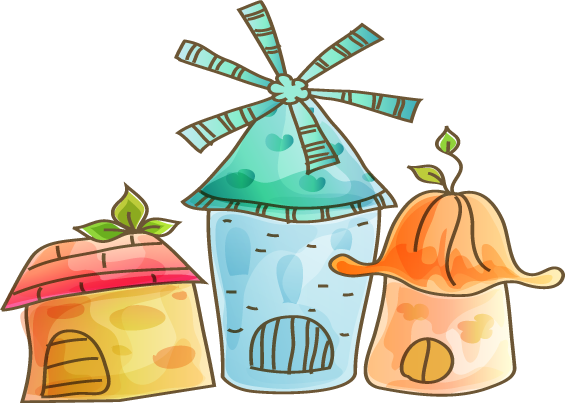 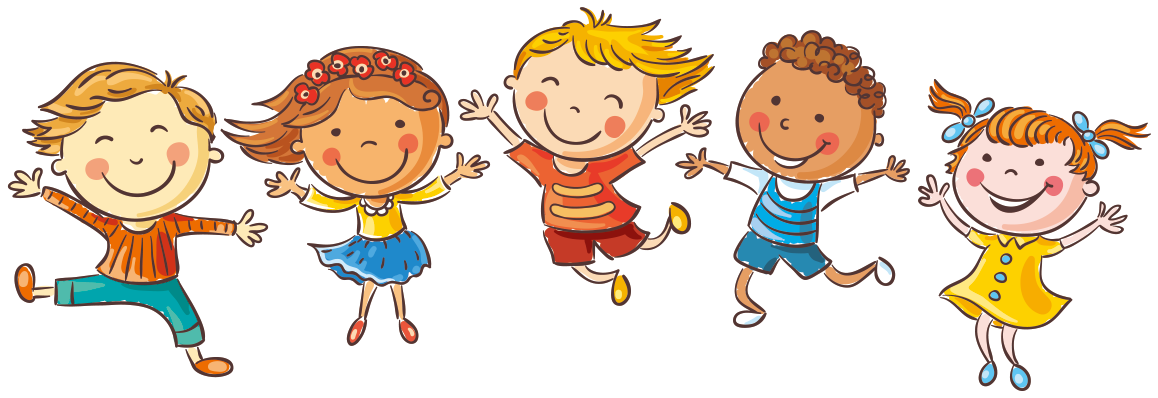 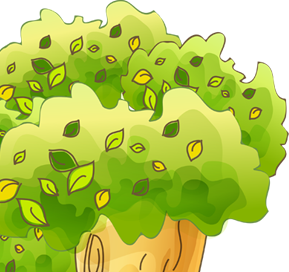 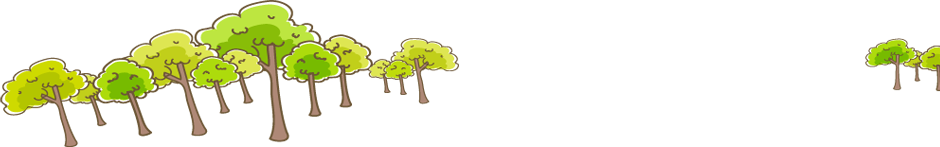 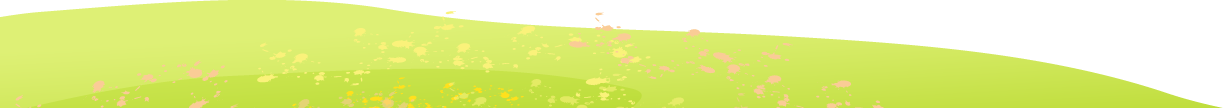 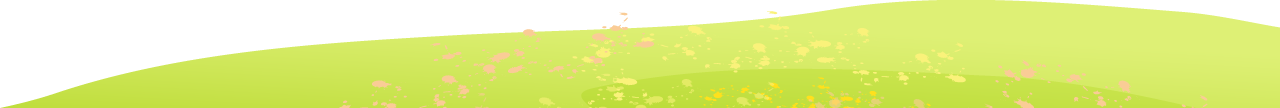 [Speaker Notes: Giáo án biên soạn bởi Kim Dung 0336032445 https://www.facebook.com/phamkimdung25/ . Chỉ được phép chia sẻ bởi chủ sở hữu.]
Giáo án biên soạn bởi Kim Dung 0336032445 https://www.facebook.com/phamkimdung25/ . 
Chỉ được phép chia sẻ bởi chủ sở hữu.
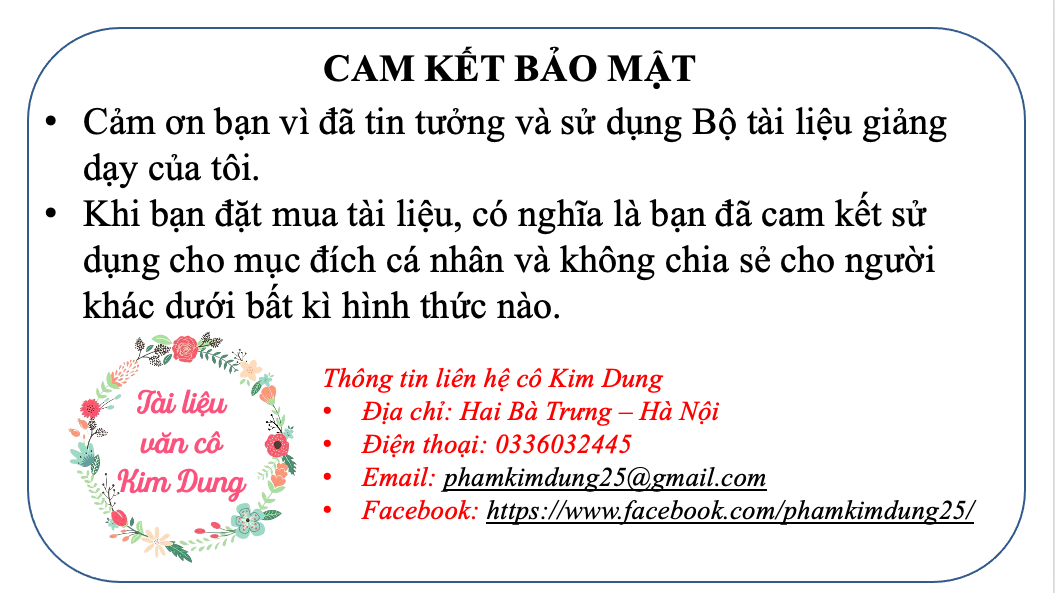 [Speaker Notes: Giáo án biên soạn bởi Kim Dung 0336032445 https://www.facebook.com/phamkimdung25/ . Chỉ được phép chia sẻ bởi chủ sở hữu.]
Giáo án biên soạn bởi Kim Dung 0336032445 https://www.facebook.com/phamkimdung25/ . 
Chỉ được phép chia sẻ bởi chủ sở hữu.
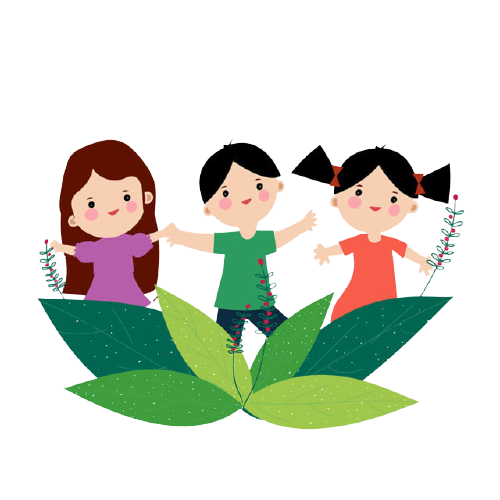 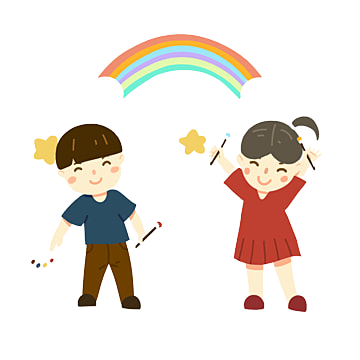 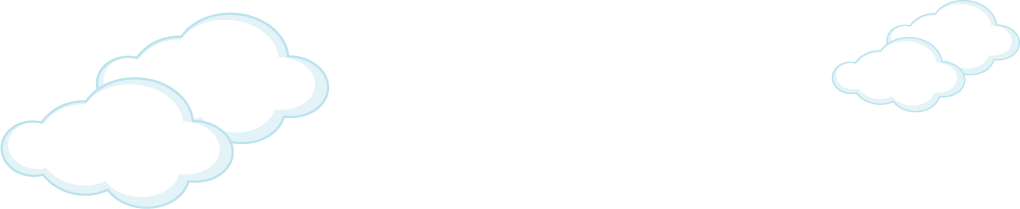 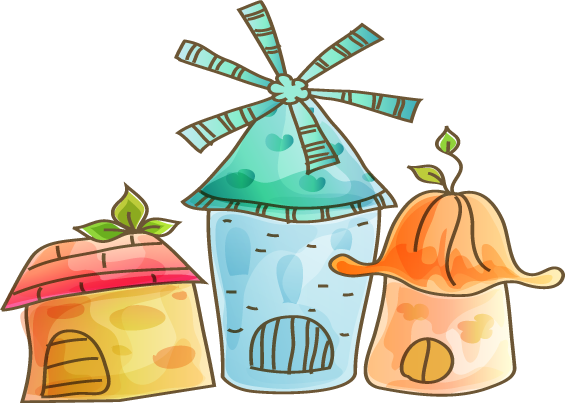 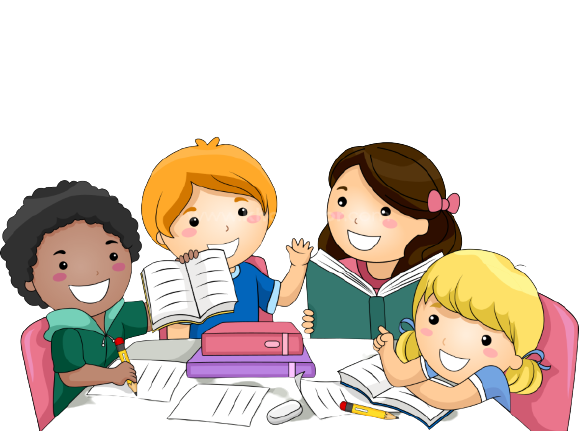 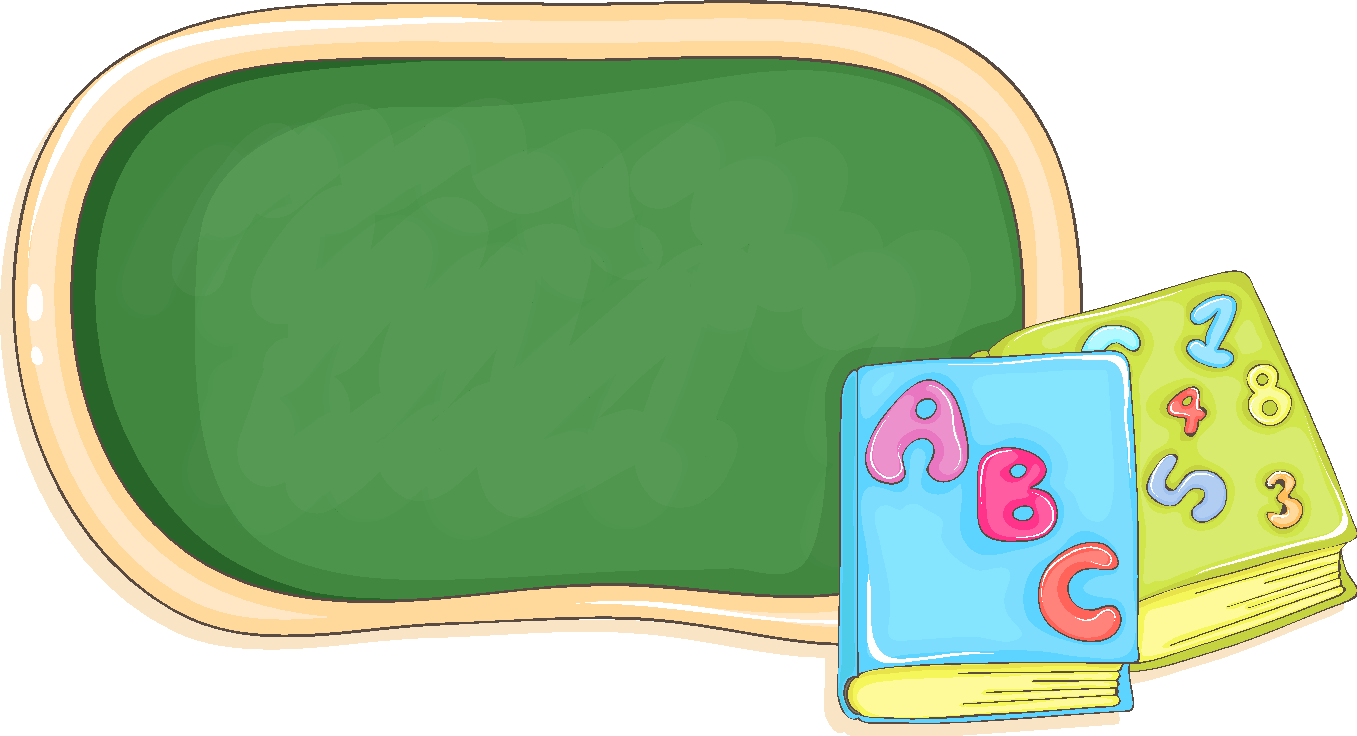 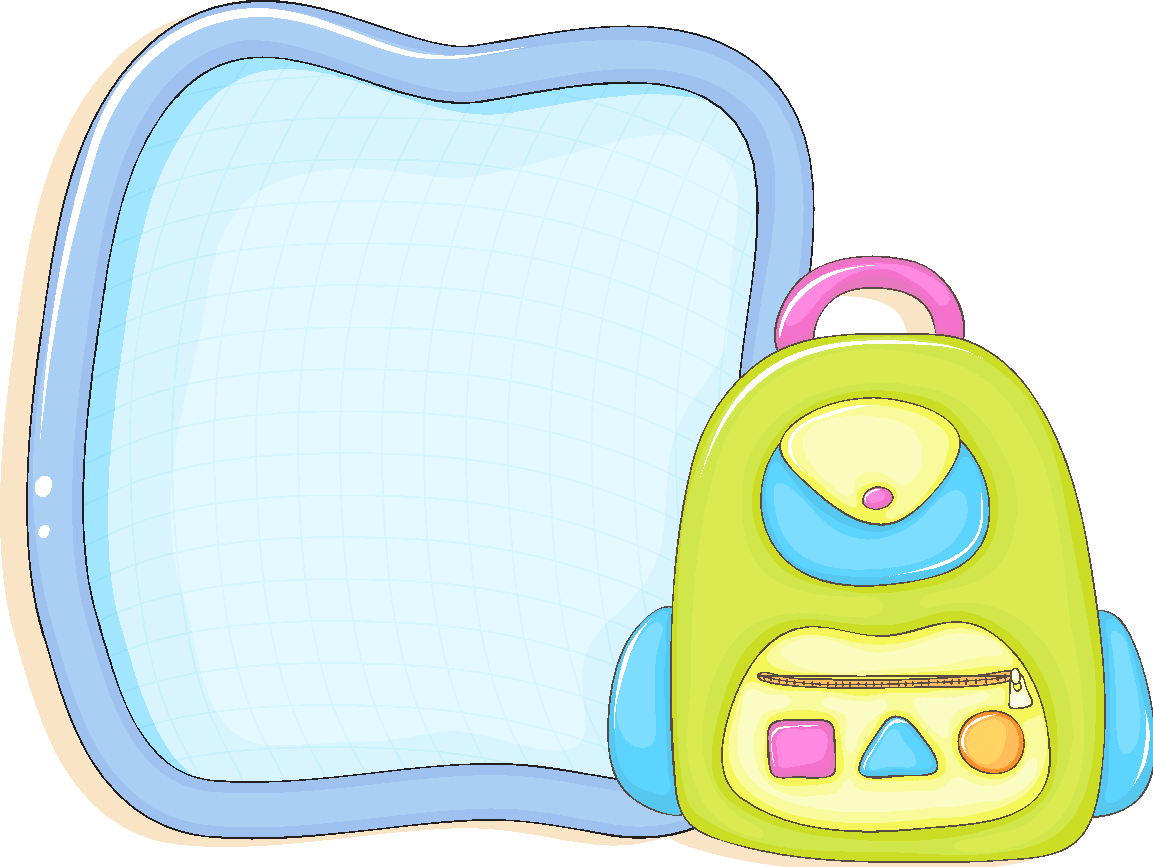 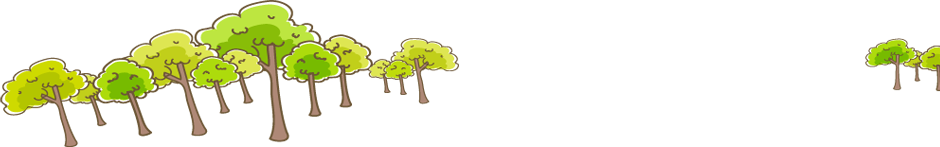 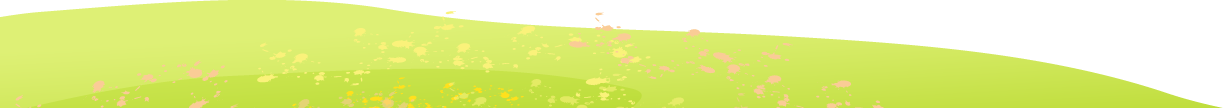 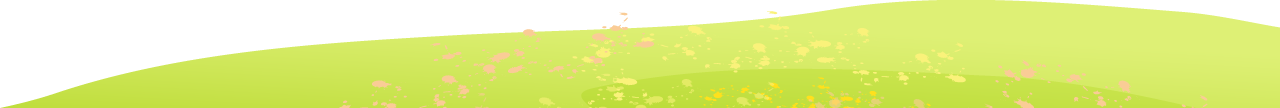 [Speaker Notes: Giáo án biên soạn bởi Kim Dung 0336032445 https://www.facebook.com/phamkimdung25/ . Chỉ được phép chia sẻ bởi chủ sở hữu.]
Giáo án biên soạn bởi Kim Dung 0336032445 https://www.facebook.com/phamkimdung25/ . 
Chỉ được phép chia sẻ bởi chủ sở hữu.
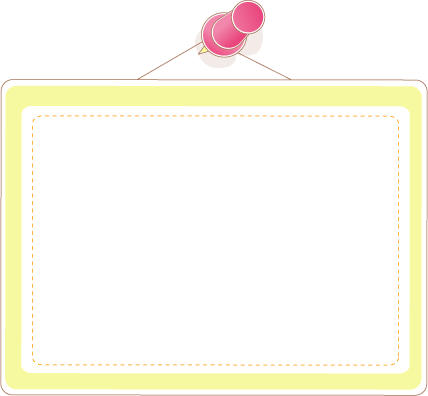 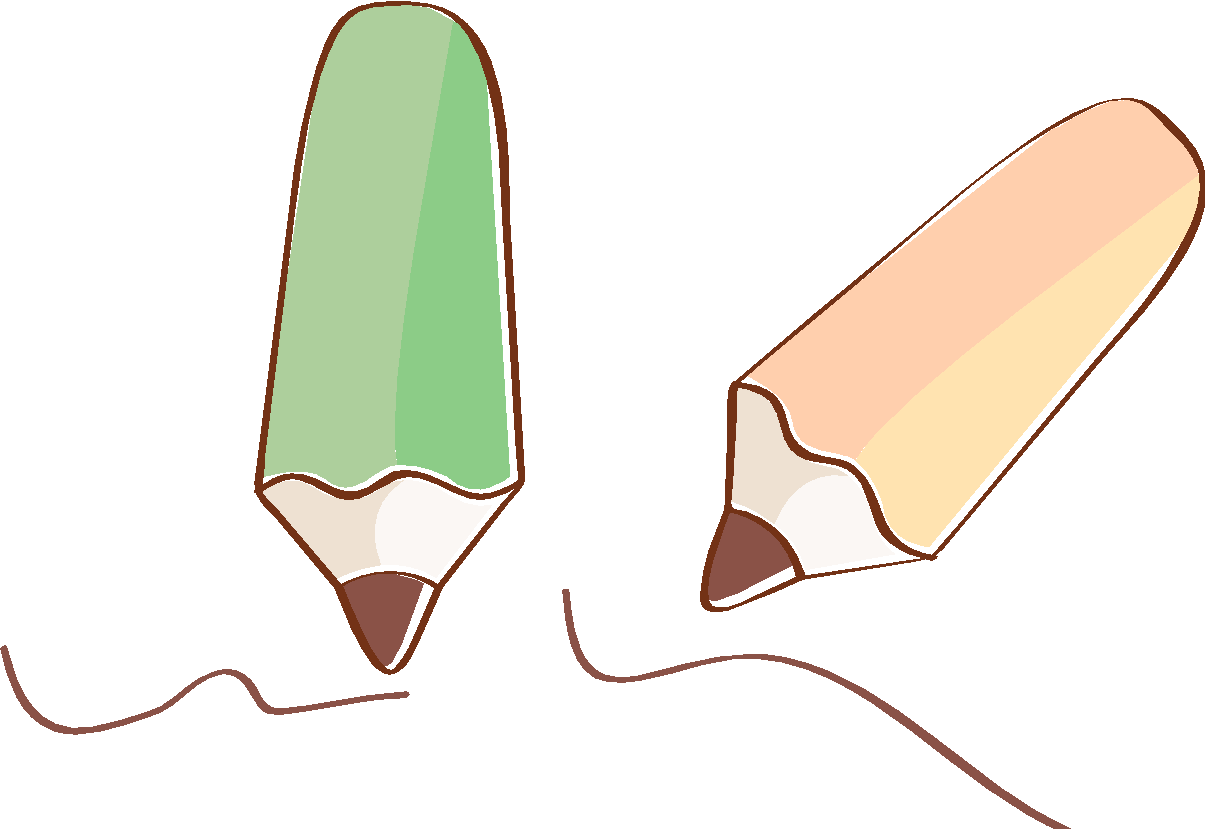 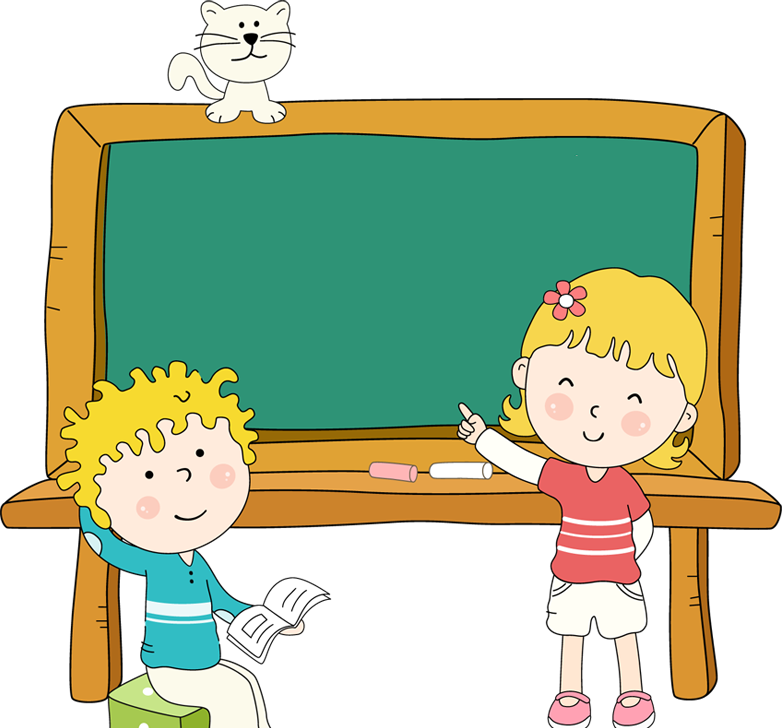 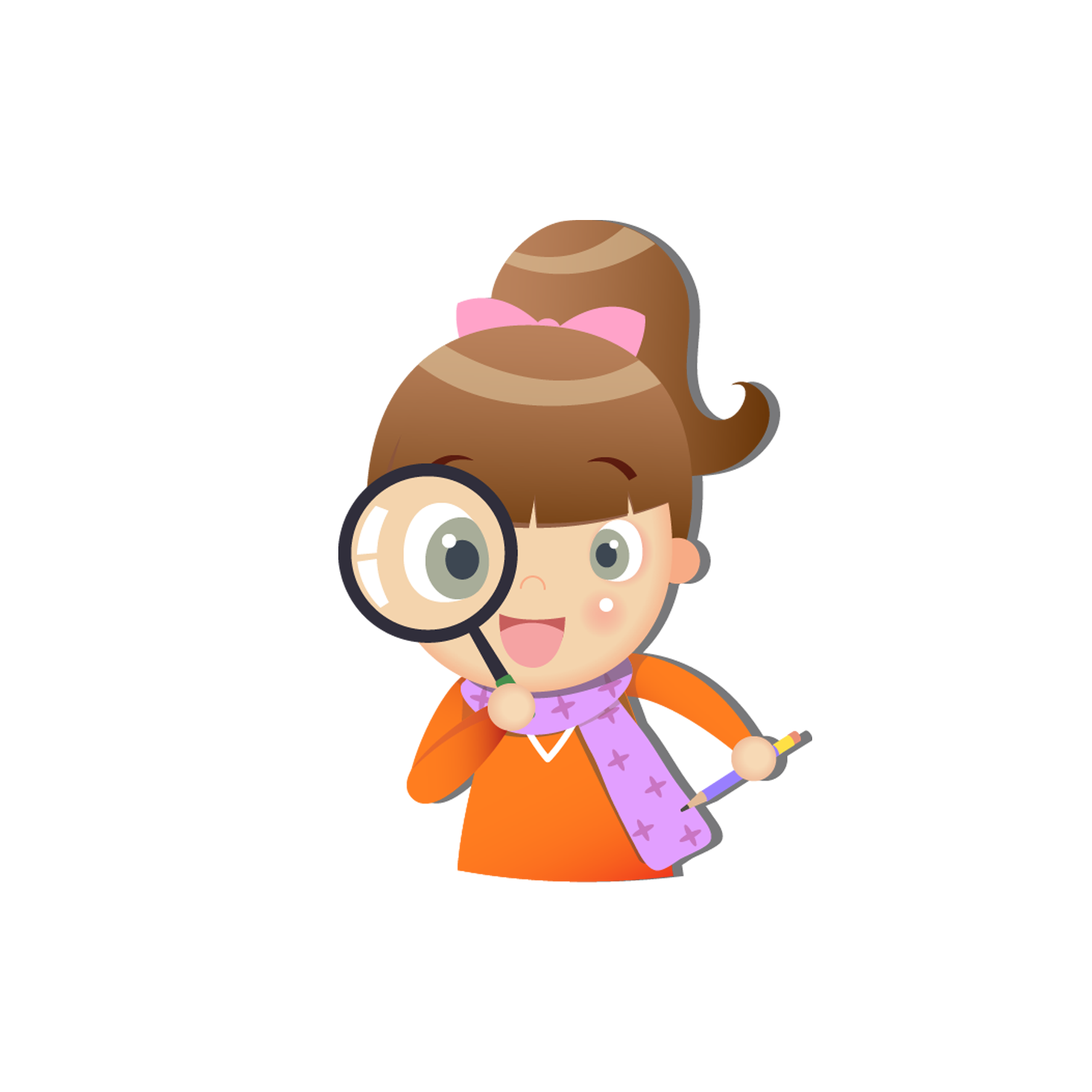 [Speaker Notes: Giáo án biên soạn bởi Kim Dung 0336032445 https://www.facebook.com/phamkimdung25/ . Chỉ được phép chia sẻ bởi chủ sở hữu.]